Unit 1
Definitions
Psychology is the study of human behaviors and cognitive activities.
[Speaker Notes: Behaviors are all actions, plus automatic bodily functions that can be measured by machines (heartbeat, respiration, eye movement, perspiration, etc.)
C.A. includes dreams, perceptions, thoughts, and memories.  Can neuroimaging analyze these, or only show them?
Are emotions behaviors or cognition?  Maybe neither, maybe both.]
Definitions
Psychology is the study of human behaviors and cognitive activities.
Behaviors are actions observable and measurable by others
[Speaker Notes: Behaviors are all actions, plus automatic bodily functions that can be measured by machines (heartbeat, respiration, eye movement, perspiration, etc.)
C.A. includes dreams, perceptions, thoughts, and memories.  Can neuroimaging analyze these, or only show them?
Are emotions behaviors or cognition?  Maybe neither, maybe both.]
Definitions
Psychology is the study of human behaviors and cognitive activities.
Behaviors are actions observable and measurable by others
Cognitive Activities are mental processes
[Speaker Notes: Behaviors are all actions, plus automatic bodily functions that can be measured by machines (heartbeat, respiration, eye movement, perspiration, etc.)
C.A. includes dreams, perceptions, thoughts, and memories.  Can neuroimaging analyze these, or only show them?
Are emotions behaviors or cognition?  Maybe neither, maybe both.]
Definitions
Psychology is the study of human behaviors and cognitive activities.
Behaviors are actions observable and measurable by others
Cognitive Activities are mental processes
Emotions are studied as well
[Speaker Notes: Behaviors are all actions, plus automatic bodily functions that can be measured by machines (heartbeat, respiration, eye movement, perspiration, etc.)
C.A. includes dreams, perceptions, thoughts, and memories.  Can neuroimaging analyze these, or only show them?
Are emotions behaviors or cognition?  Maybe neither, maybe both.]
What is a science?
Natural Science vs. Social Science

Even the definition is relatively new

Begins with an hypothesis
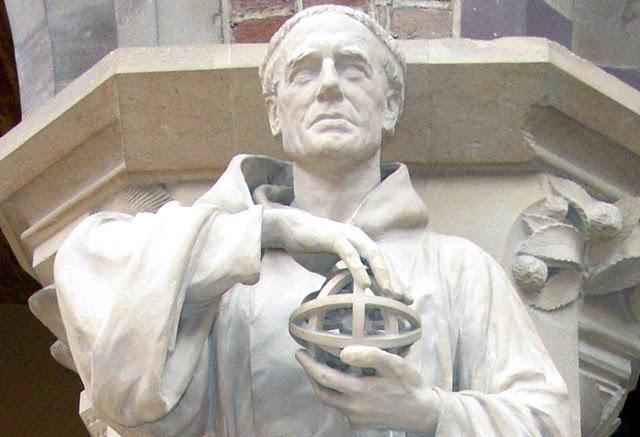 The real purpose of the scientific method is to make sure Nature hasn’t misled you into thinking you know something you don’t actually know.

	Robert Pirsig
[Speaker Notes: This is a good place for the True or False quiz on perceived truths.]
Scientific Method
Observe a Phenomenon
Scientific Method
Observe a Phenomenon
Form an Hypothesis
Scientific Method
Observe a Phenomenon
Form an Hypothesis
Design & Conduct an Experiment
Scientific Method
Observe a Phenomenon
Form an Hypothesis
Design & Conduct an Experiment
Independent Variable
Scientific Method
Observe a Phenomenon
Form an Hypothesis
Design & Conduct an Experiment
Independent Variable
Dependent Variable
Scientific Method
Observe a Phenomenon
Form an Hypothesis
Design & Conduct an Experiment
Independent Variable
Dependent Variable
Confounding Variable
Scientific Method
Observe a Phenomenon
Form an Hypothesis
Design & Conduct an Experiment
Diligently Record all Observations
Scientific Method
Observe a Phenomenon
Form an Hypothesis
Design & Conduct an Experiment
Diligently Record all Observations
Analyze the Data
Scientific Method
Observe a Phenomenon
Form an Hypothesis
Design & Conduct an Experiment
Diligently Record all Observations
Analyze the Data
Reevaluate the Hypothesis
If necessary, modify it or create a new hypothesis
Scientific Method
Observe a Phenomenon
Form an Hypothesis
Design & Conduct an Experiment
Diligently Record all Observations
Analyze the Data
Reevaluate the Hypothesis
If necessary, modify it or create a new hypothesis
Now you may have a Theory
Ockham’s Razor
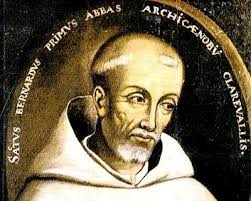 [Speaker Notes: Make as few assumptions as possible.]
René Descartes
Avoid prejudgment (ideas must be clear)
Divide problems into smallest parts
Think in an orderly way (start simple and build)
Be Complete  
	(leave nothing out)

DOUBT EVERYTHING!
Other Developments
Repeatability
Peer Review
Control Groups
Blind Studies
Randomization
Placebo
Double-Blind Studies
Things to be..
Things to be..
A good critical thinker
Things to be..
A good critical thinker
Somewhat skeptical
Things to be..
A good critical thinker
Somewhat skeptical
Committed to evidence
Things to be..
A good critical thinker
Somewhat skeptical
Committed to evidence
Able to ignore persuasion
Things to be..
A good critical thinker
Somewhat skeptical
Committed to evidence
Able to ignore persuasion
Resistant to authority
Things to be..
A good critical thinker
Somewhat skeptical
Committed to evidence
Able to ignore persuasion
Resistant to authority
Alert to Cognitive Dissonance
Traps to Avoid
[Speaker Notes: Barnum said a good circus should have something for everyone, so many false sciences have generalities and tidbits that could fit just about anyone.]
Traps to Avoid
Confirmation Bias
[Speaker Notes: Barnum said a good circus should have something for everyone, so many false sciences have generalities and tidbits that could fit just about anyone.]
Traps to Avoid
Confirmation Bias
Hindsight Bias
[Speaker Notes: Barnum said a good circus should have something for everyone, so many false sciences have generalities and tidbits that could fit just about anyone.]
Traps to Avoid
Confirmation Bias
Hindsight Bias
Confusing Correlation with Causation (Illusory Correlation)
[Speaker Notes: Barnum said a good circus should have something for everyone, so many false sciences have generalities and tidbits that could fit just about anyone.]
Traps to Avoid
Confirmation Bias
Hindsight Bias
Confusing Correlation with Causation (Illusory Correlation)
Seeing Order in Random Events
[Speaker Notes: Barnum said a good circus should have something for everyone, so many false sciences have generalities and tidbits that could fit just about anyone.]
Traps to Avoid
Confirmation Bias
Hindsight Bias
Confusing Correlation with Causation (Illusory Correlation)
Seeing Order in Random Events
Overconfidence
[Speaker Notes: Barnum said a good circus should have something for everyone, so many false sciences have generalities and tidbits that could fit just about anyone.]
Traps to Avoid
Confirmation Bias
Hindsight Bias
Confusing Correlation with Causation (Illusory Correlation)
Seeing Order in Random Events
Overconfidence
The “Barnum Effect”
[Speaker Notes: Barnum said a good circus should have something for everyone, so many false sciences have generalities and tidbits that could fit just about anyone.]
True or False?
If you want to teach someone a new habit that will last, you should reward the behavior every time it occurs, not just intermittently.
True or False?
Patients whose brains are surgically split down the middle survive and function pretty much the same as they did before the surgery.
True or False?
Traumatic experiences, like childhood abuse or seeing a loved one killed are typically “repressed” from active memory.
True or False?
Most abused children become abusive adults.
True or False?
Most infants recognize their own reflection in a mirror by the end of their first year.
True or False?
Adopted siblings usually develop different personalities, even though they are reared by the same parents.
True or False?
Fears of harmless objects, like flowers, are just as easy to acquire as fears of potentially dangerous objects, such as snakes.
True or False?
Lie detection tests are often wrong.
True or False?
People who define themselves as “Republicans” tend to have a larger amygdala, and are therefore more likely to be fearful of more things.
True or False?
Intelligence tests have shown that people who define themselves as “Democrats” are likely to be more intelligent than those who define themselves as “Republicans”.
So, why is Psychology “inexact”?
It is relatively new as a science.
It deals with diverse human beings.
We know very little about the mind.
It is difficult to experiment exactly.
It is difficult to be completely objective.
It is difficult to make accurate predictions.
Theories change frequently.
The danger of false sciences.
The example of Astrology…
Practiced for many centuries
Part of many cultures
A seeming path to meaning or success
Followed by many leaders
If the Moon can sway tides…
As an ART, it has different measurements
It seems to work often
The uses of Psychology
The uses of Psychology
Through study, we can help people get better results in their living.
The uses of Psychology
Through study, we can help people get better results in their living.
Theories help us predict and then modify behavior.